Recognize
Awards
RussR, Jericho, The Dark Tangent
[Speaker Notes: The 3rd annual Defcon Recognize Awards

(First year, they were called the Defcon Awards or something confusing to the awards given out exclusively based on Defcon happenings)]
Community Voice
Presenters did not vote.
Recognition!
Positive (you kick ass!)
Negative (you suck!)
WHY?
All Public Nominations
Via SurveyMonkey
Board Review
Best Nominees
Most Frequent Nominated
Public Voting
Right here, right now
HOW?
[Speaker Notes: Nominations for all of these awards came from the community. The moderators of this panel did NOT nominate anyone themselves.]
Past Years
Started in 2011 by RussR
Originally called “Defcon Awards” (confusing)
Renamed to “Defcon Recognize Awards”
Last two years held on Sunday *snooze*
This year moved to Saturday *awake*
Worst Media Coverage
FOX 11 coverage of Anonymous
Most Interesting Malware
Stuxnet
Best Privacy Technology
Whisper Systems
Best Open Source Software Response to an Attack or Method
BackTrack
Best Author/Story That Captures the Hacker Mindset
Kingpin, by Kevin Poulsen
Security Charlatan of the Year
Gregory D. Evans
DC19 - 2011
[Speaker Notes: Video of the DC19 awards:
https://media.defcon.org/DEF%20CON%2019/DEF%20CON%2019%20video%20and%20slides/DEF%20CON%2019%20Hacking%20Conference%20Presentation%20By%20-%20The%20Dark%20Tangent%20and%20Russ%20Rogers%20-%20DEF%20CON%20Awards%20-%20Video%20and%20Slides.m4v]
Worst Media Person or Outlet (Print)
Water Pump Hack coverage (multiple outlets)
Worst Media Person or Outlet (Broadcast)
(no nominations)
Best Privacy Enhancing Tech
TOR
Best Sec or Hack Twitter Feed
@YourAnonNews
“Twit-Twat” – Worst Twitter Feed (Sec/Hack)
@AnonymouSabu
“Captain Obvious” – Most common sense talk
General Keith B. Alexander, “Shared Values, Shared Responsibility”
Security Charlatan of the Year
Ankit Fadia
DC20 – 2012
Winners!
[Speaker Notes: Video of the DC20 awards:
https://media.defcon.org/DEF%20CON%2020/DEF%20CON%2020%20video%20and%20slides/DEF%20CON%2020%20Hacking%20Conference%20Presentation%20By%20DT%20Jericho%20and%20Russ%20Rogers%20-%20DC%20RECOGNIZE%20Awards%20-%20Video%20and%20Slides.m4v]
DC21 - Categories
Best Media Coverage of Hacker/Security (Any media)
Worst Media Coverage of Hacker/Security (Any media)
Best Privacy Enhancing Tech Since DC20
Worst Privacy Enhancing Tech Since DC20
Best Security or Hacker Twitter Feed
“Nit-Twit” – Worst Twitter Feed (Sec/Hack)
Best DEF CON Group Project (Approved)
Worst / Most Meaningless Security Buzzword
Biggest Law Enforcement Blunder Since DC20
Security Charlatan of the Year
Best Media Coverage of Hackers or  Security (Any media)
Brian Krebs (krebsonsecurity.com)
Glenn Greenwald (guardian.co.uk)
The Register (theregister.co.uk)
SecurityWeek (securityweek.com)
RT.com (for Snowden coverage)
Kevin Poulsen @Wired (submitted by RussR)
[Speaker Notes: All nominations:
Guardian coverage of NSA
RT/Twitter/BBC – all topics
Glenn Greenwalk coverage of Snowden
Brian Krebs x2
Matt Honan / Wired coverage of his stuff getting deleted
Attrition.org
Moxie Marlinspike
Packetorm 
The Register
SecurityWeek.com
RT (Russia Today) Op-Edge
Risky Business podcast
Social-Engineer Podcast
Mal Corpotamiento
Consumer Reports coverage of how to protect yourself from wireless threats
@YourAnonNews]
Worst Media Coverage of Hackers or  Security (Any media)
readwrite – World War III
Marie Claire: When Geeks Attack
Meet the Press: David Gregory
The Mainichi: Correction
InfoWorld: Confessions of a Cyber Warrior
readwrite: World War III Is Already Here - And We're Losing
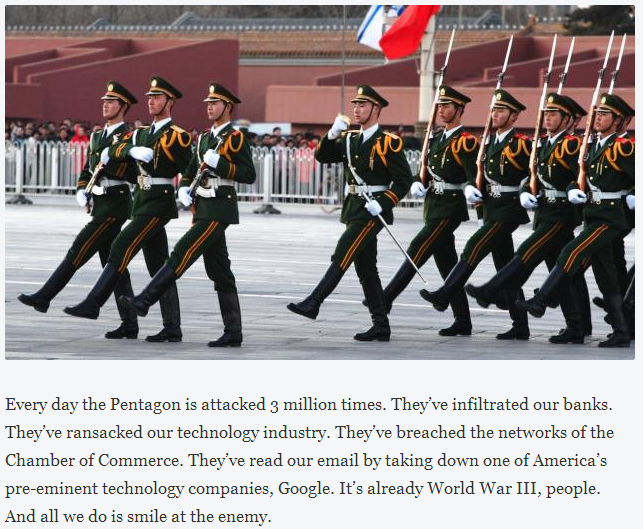 [Speaker Notes: http://readwrite.com/2013/02/05/world-war-iii-is-already-here-and-were-losing]
Marie Claire: When Geeks Attack
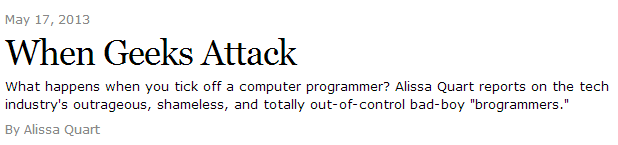 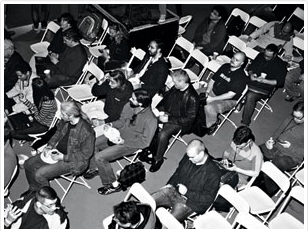 Apparently these are the “brogrammers” mentioned.
Meet the Press: David Gregory
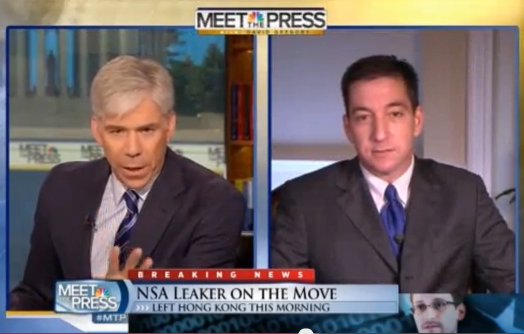 To the extent you have aided and abetted Snowden, even in his current movements. Why shouldn’t you, Mr. Greenwald, be charged with a crime?
[Speaker Notes: To the extent you have aided and abetted Snowden, even in his current movements. Why shouldn’t you, Mr. Greenwald, be charged with a crime?]
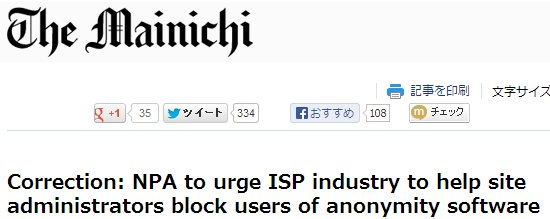 Mainichi English version reports on the National Police Agency of Japan asking ISPs to block Tor access.
  Turns out actually it was a "voluntary recommendation to content providers" and not a mandatory request to ISPs.
  The article got picked up by Wired.com UK and then ArsTechnica, The Register and spread like wildfire.
  … after receiving numerous corrections from the Japanese readers and issued a correction…
[Speaker Notes: Mainichi English version reports on the National Police Agency of Japan asking ISPs to block Tor access.
Turns out actually it was a "voluntary recommendation to content providers" and not a mandatory request to ISPs.
The article got picked up by Wired.com UK and then ArsTechnica, The Register and spread like wildfire.
Somebody sets up a change.org petition to counter the NPAs request.
The newspaper after receiving numerous corrections from the Japanese readers and issued a correction to the article and said it was contacting all other media outlets to reflect the correction.]
InfoWorld: Confessions of a Cyber Warrior
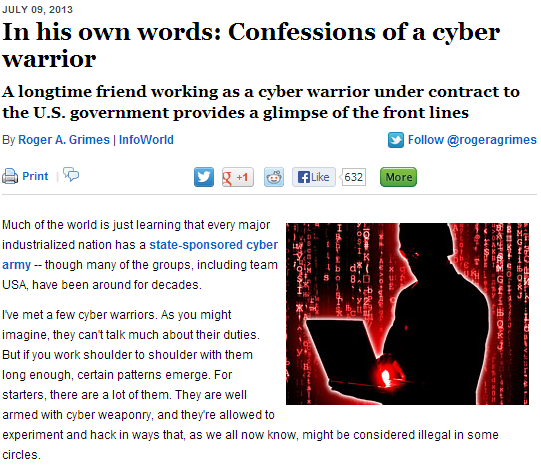 Best Privacy Enhancing Technology Since DEF CON 20
Ghostery (http://www.ghostery.com/)
Disconnect2 (https://disconnect.me/)
Twitter 2-Factor Auth (https://twitter.com/account/settings)
"Onion Pi" Rasberry (http://learn.adafruit.com/onion-pi/)
[Speaker Notes: All nominations:
Ghostery x2
Disconnect2 (https://disconnect.me/) x2
Twitter 2-Factor Auth
"Onion Pi" Rasberry

Disqualified:
Cryptocat (pre-DC20)
Anything from Whisper Systems and/or TOR (Vague)
2-Factor Auth (not specific)
Cloud Cracker - https://www.cloudcracker.com/ (not enhancing)
FaceDancer by Travis Goodspeed (pre-DC20)
Droidwall (pre-DC20)
TrueCrypt (pre-DC20)
Webroot SecureAnywhere (pre-DC20)]
Worst Privacy Enhancing Technology Since DEF CON 20
PRISM
(announced since DC20!)
Ciphercloud
“Bogus security claims”
“Abusing DMCA as defense”
Gmail
(no reason given)
WifiSugar
“Proof is in the website”
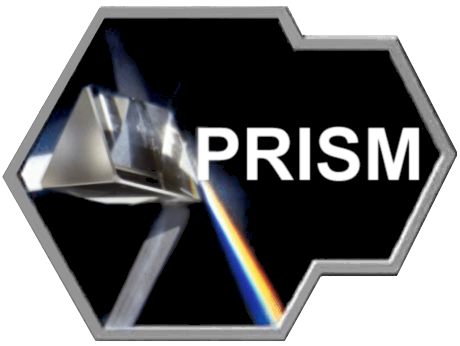 (Image not meant to be influencing)
[Speaker Notes: All nominations:
PRISM x5
Ghostery
CipherCloud
Gmail
The Cloud
Google Glass
NoScript
OAuth
Wifisugar
Burner (android app)
Internet Password Notebook]
Best Twitter Feed
Tweets
Followers
@ioerror					46,882		49,090
@moxie						3,541		22,141		
@YourAnonNews		68,381		1,173,985
@spacerog					15,976		5,370
@TheHackersNews		16,673		94,345
@HackerHuntress		23,250		2,933
[Speaker Notes: http://attrition.org/errata/plagiarism/thehackernews/ - Serial plagiarists.

Stats as of 7/24/2013

All nominations:
@SecurityJackass
@ioerror x2
@CyberSquirrel1
@spacerog
@TheHackerNews
@Moxie
@Packet_storm
@Mikko
@xzeroPoint
@m3g9tr0n 
@SocEngineerInc 
@HackerHuntress
@banashide
@dakami 
@YourAnonNews]
Nit-Twit Award
Tweets
Followers
@th3j35t3r					5,685		56,934
@Wh1t3Rabbit			36,674		8,504		
@asherahresearch		49,446		3,017
@GregoryDEvans		12,047		37,101 *
@adainitiative			2,574		3,447
* Gregory D. Evans Pays For Twitter Followers
http://attrition.org/errata/charlatan/gregory_evans/evans31/
[Speaker Notes: All nominations:
@GregoryDEvans
@th3j35t3r
“That guy from Forbes”
@Wh1t3Rabbit x2
@thegrugq
@asherahresearch
@YourAnonNews
@Cyber_War_News
@attritionorg
@whitehackerz1
@adainitiative
@c0ndornipples
@aloria]
Best Project by an Approved DEF CON Group
Honeypot that can bite: Reverse Penetration
http://media.blackhat.com/eu-13/briefings/Sintsov/bh-eu-13-honeypot-sintsov-wp.pdf
MITM All The IPv6 Things
http://www.defcon.org/html/defcon-21/dc-21-speakers.html
(P.S.  Honeypot got 9 votes. MITM got 1. #hackthevote)
[Speaker Notes: Honeypot that can bite: Reverse penetration x9
http://media.blackhat.com/eu-13/briefings/Sintsov/bh-eu-13-honeypot-sintsov-wp.pdf
MITM All The IPv6 Things
http://www.defcon.org/html/defcon-21/dc-21-speakers.html

9 votes for the first, is more than any other nomination in any category got. #hackthevote]
Worst Security Buzz Word Since DEF CON 20
APT
Cloud
CEH
Ada Initiative
Anonymous
Cyber
China
Snowden
[Speaker Notes: All nominations:
Cloud x3
Privacy x2
Snowden principle
APT / APT1 x5
China / China did it! x2
Anonymous (hacker group)
NSA
HyperVisor
CEH
Targeted Attacks
Ada Initiative
Watering Hole Attack
Cyber
SCADA
Chris Russo x2]
Biggest Law Enforcement / Legal System Blunder Since DC 20
PRISM / NSA Snooping
Weev / @rabite
Aaron Schwartz Case
CISPA
(We think it is fair to declare all of these winners of this category.)
[Speaker Notes: All nominations:
Hiring Edward Snowden
Weev / @rabite x3
Aaron Schwartz Case x2
PRISM / NSA Snooping x9
Florida banning all computers
Australian Police arresting leader of LulzSec
Japanese Police arresting 5 for “threats to public safety” (that were victims of a RAT)
CISPA x2
Prenda Law]
Unofficial Awards
(chosen by us Jericho)
Best Con Awards Show
The Pwnies
Most Cleverist and Funniest Security Twitter Feed <3
@SecurityHumor
Best Book on Phreaking This Year
Exploding the Phone: The Untold Story of the Teenagers and Outlaws who Hacked Ma Bell
Internet/Hacker/Security Historian of the Year
Jason Scott
Most prolific tweeter, most desperate for an award
@0xabad1dea
[Speaker Notes: http://www.amazon.com/exec/obidos/ISBN=080212061X/insekurityorgA/]
Security Charlatan Award
Nominations
Ankit Fadia *
Rahul Tyagi *
Kim ‘DotCom’ Shmitz *
Fortinet Security
Chris Russo
(Appears on attrition.org Errata page)
[Speaker Notes: All nominations:
Ankit Fadia x4
Rahul Tyagi
Fernando Gont
Th3j35t3r
Kim DotCom / Shmitz
General Keith Alexander
Jeff Carr
CipherCloud (product not person)
Verizon
NSA
Microsoft Oracle
Fortinet Security
Kim Ponder
Ada Initiative – 2 leaders
Chris Russo x3
Mike Rodgers (CISPA)
Andres Velazquez CTO of MATTICA]
DC21 - Winners
Best Media Coverage of Hacker/Security (Any media)
RT.com
Worst Media Coverage of Hacker/Security (Any media)
readwrite
Best Privacy Enhancing Tech Since DC20
Onion Pi
Worst Privacy Enhancing Tech Since DC20
PRISM
Best Security or Hacker Twitter Feed
@spacerog
DC21 - Winners
“Nit-Twit” – Worst Twitter Feed (Sec/Hack)
The Ada Initiative / @adainitiative
Best DEF CON Group Project (Approved)
Honeypot that can bite
Worst / Most Meaningless Security Buzzword
“cyber”
Biggest Law Enforcement Blunder Since DC20
(All Nominations, Joint Win)
Security Charlatan of the Year
Kim “DotCom” Shmitz